Where Are They Now?: Finding Out PDS Graduates’ Performance in their First and Second Years of Teaching
Urban Teacher Residency Partnership Program
University of South Florida
Hillsborough County Public Schools
Mrs. Tracy Wulf, Partnership Resource Teacher
Dr. Marc Summa, Partnership Resource Teacher
Mrs. Debbie Mills, Elementary School Generalist
Mrs. Kerri Levey, Collaborative Teacher
Where Are We Now?
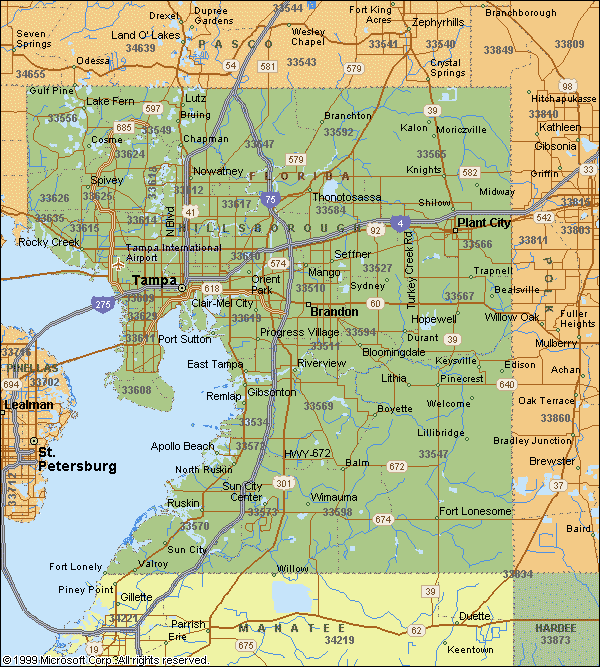 Hillsborough County – 8th largest school district in the nation
Tampa Area
Over 200,000 students
Over 140 elementary schools
Approximately 60% of students on Free/Reduced Lunch
Hillsborough County Public Schools is the largest employer within the county with over 30,000 employees
6 partnership schools (UTRPP)
Title I, ERT, Renaissance
Conceptual Rationale for the Inquiry
Reflections on student teaching experiences are important to consider in trying to understand and improve student teaching practice and program effectiveness (Boyd et al., 2008; Fry, 2007).
Ryan (1979), for example, suggests that teachers have difficulty in their first year because they are undertrained for the demands of their work, there are no clear criteria in teacher training, and beginning teachers are not trained for specific jobs in specific schools (Weinstein, 1988).
The development and transition of prospective teachers from preservice training through the initial years of teaching has receive increasing attention in recent years (Marso and Pigge, 1989).
[Speaker Notes: Blogging is a constant practice.  Something they are required to do every week.]
Practical Rationale for the Study
The purpose of our inquiry is to examine UTRPP graduates from the University of South Florida’s College of Education, in their first and second year of inservice teaching, utilizing their reflections (surveys and interviews) on their performance on formal/informal district evaluations.  

It is our goal to initially study the program’s graduates through qualitative data collection instruments, in order for current Partnership Resource Teachers, Collaborative Teachers, and School District personnel to better support future UTRPP graduates.
What is UTRPP?
Description: Urban Teacher Residency Partnership Program (UTRPP)
Residents (formerly known as interns) are selected for the program through an application process 
Two-year long, full time elementary student teaching residency
Kindergarten through Fifth grade
Accumulate almost 2,000 hours of field experience time
Integrates university coursework with the realities of elementary school classrooms
What is UTRPP?
Description: Urban Teacher Residency Partnership Program (UTRPP)
Residents participate in field experience in the following manner:
First Year Residents – Approximately 20 hours per week
Final Year Residents – Approximately 36 hours per week
UTRPP received the following recognitions:
2014 Award for Exemplary Professional Development School Achievement from the National Association for Professional Development Schools
2014 Distinguished Program in Teacher Education Award from the Association of Teacher Educators (ATE)
2014 Spirit of Partnership Award from the University of South Carolina PDS National Conference.
Participants
Urban Teacher Residency Partnership Program (UTRPP)

Graduates (Alumni) from the Class of 2013
3 total
Graduates (Alumni) from the Class of 2014
15 total
Principals from Partnership Schools (Hillsborough, Pasco, and Palm Beach County School Districts)
8 total
[Speaker Notes: Tracy]
EET Rubric Domains
Hillsborough County Public Schools 
Empowering Effective Teachers evaluation instrument
Based on the Charlotte Danielson’s Framework 
Domain 1: Planning and Preparation 

Domain 2: The Classroom Environment

Domain 3: Instruction

Domain 4: Professional Responsibilities
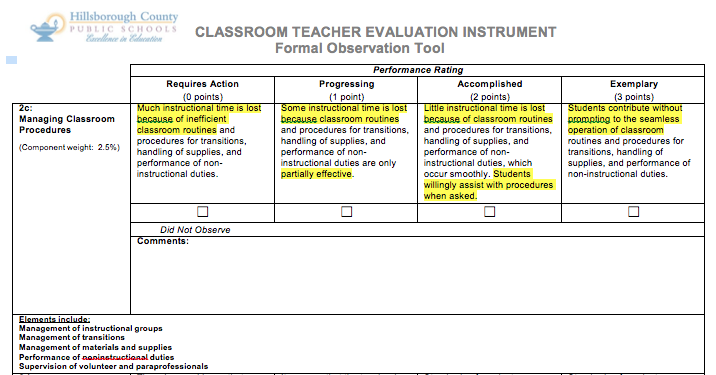 [Speaker Notes: Use this as a segway to how we created our questions for the survey.]
Data Collection
Qualitative Data Instruments

Online surveys: 
Partnership School Principals
UTRPP Graduates

Interviews with UTRPP Graduates
[Speaker Notes: Survey questions – discuss during this section.  (Tracy)]
Survey Questions – Alumni
Based on your experience in UTRPP, in what areas did you feel well prepared for the profession of teaching?
Based on your experience in UTRPP, in what areas did you feel you needed the most support in your first year(s) of teaching?
In relation to EET, where do you see your strengths within the domains? (please explain specifically for each domain)
In relation to EET, where do you see the areas in which you need support based on the domains? (please explain specifically for each domain)
What role did the following UTRPP resources play in your development as a teacher while in the program: PRT (Partnership Resource Teacher)?; CT (Collaborative Teacher)?; Content Coach?
In what ways could each of the following UTRPP resources better support your learning experiences: PRT (Partnership Resource Teacher)?; CT (Collaborative Teacher)?; Content Coach?
Survey Questions – Principal
Within the past two years, you have hired a graduate from UTRPP.  Why do you think this person was a good candidate for your school?

When you hire a teacher, what top two qualities, characteristics or dispositions are you looking for?

In relation to EET, where do you see UTRPP graduates having strengths within the domains? (please explain specifically for each domain)

In relation to EET, where do you see UTRPP graduates needing additional support within the domains? (please explain specifically for each domain)
Data Analysis
After reviewing the qualitative data received from both UTRPP Alumni and 
Principals at the Partnership Schools, the following data was uncovered in 
Domain 1: Planning and Preparation:
Data Analysis
After reviewing the qualitative data received from both UTRPP Alumni and 
Principals at the Partnership Schools, the following data was uncovered in 
Domain 2: The Classroom Environment:
Data Analysis
After reviewing the qualitative data received from both UTRPP Alumni and Principals at the Partnership Schools, the following data was uncovered in Domain 3: Instruction:
Data Analysis
After reviewing the qualitative data received from both UTRPP Alumni and Principals at the Partnership Schools, the following data was uncovered in Domain 4: Professional Responsibilities:
Claims – Strengths
Based on the information provided through data collection, it was
determined that the most notable areas of strengths of graduates of UTRPP
include:
Designing Coherent Instruction (Domain 1)
Content Knowledge (Domain 1)

“You (UTRPP faculty) taught us (UTRPP Alumni) that we must anticipate where the students are going and to be responsive.” (Interview, Alumni)

“The way content was taught, it put us (UTRPP Alumni) in our student’s shoes - helped us consider a starting point and helped us take our kids where they needed to go.” (Interview, Alumni)
Claims – Strengths (cont.)
Designing Coherent Instruction (Domain 1)
Content Knowledge (Domain 1)

“I felt very prepared to teach math conceptually and literacy authentically.” (Survey, Alumni)

“Planning and preparedness: The program really prepared me to plan out thoughtful and meaningful lessons to meet the needs of my students across all content areas.” (Survey, Alumni)

“Graduates (of UTRPP) strengths lie in learning the content; looking at the instructional calendar and planning with others.” (Survey, Principal)
[Speaker Notes: Refer to 1c in the EET Rubric: Setting Instructional Outcomes]
Claims – Strengths (cont.)
Building Community in the Classroom (Domain 2)
Organizing Physical Space (Domain 2)

“If you want a student-centered classroom, you have to establish community.” (Interview, Alumni)

“My classroom would fail without it (building a classroom community)!” (Interview, Alumni)

“Community is a mind-set.  It is an all-day, everyday occurrence.”  (Interview, Alumni)

“Graduates (of UTRPP) have a great ability to build community in the classroom.” (Survey, Principal)
[Speaker Notes: Megan’s story (Tracy)]
Claims – Strengths (cont.)
Building Community in the Classroom (Domain 2)
Organizing Physical Space (Domain 2)

“It is important to organize space which is conducive to your class and their (the students) learning style. It should compliment your teaching style which meets the needs of students.” (Interview, Alumni) 

“I felt most prepared for classroom management and setting up my classroom. The experience in UTRPP definitely prepared me for classroom management situations in the classroom. It also made preplanning a whole lot easier.” (Survey, Alumni)
[Speaker Notes: Megan’s story (Tracy)]
Claims – Strengths (cont.)
Communicating with Students (Domain 3)
Using Questioning and Discussion Techniques (Domain 3)

“We learned how to teach our students to learn from one-another using accountable talk during classroom discussions.” (Interview, Alumni) 

“When communicating with students, it is important to show them empathy and structure.” (Interview, Alumni)

“UTRPP graduates have a strong ability to use questioning and discussion techniques in their instructional delivery.” (Survey, Principal)
[Speaker Notes: Refer to 3b in EET Rubric: Using Questioning and Discussion Techniques]
Claims – Strengths (cont.)
Reflecting on Teaching (Domain 4)
Professionalism (Domain 4)

“UTRPP has made reflection a natural part of my life.” (Interview, Alumni)

“I felt I was taught a lot about why teachers teach the things they do and how to best teach them across all subject areas.” (Survey, Alumni)

“Domain 4 is reflection and professionalism and I believe that the residency made me the reflective teacher I am today.” (Survey, Alumni)

“Graduates are able to thoroughly reflect on their lessons.” (Survey, Principal)
Claims – Strengths (cont.)
Reflecting on Teaching (Domain 4)
Professionalism (Domain 4)

“Very reflective! My teachers (UTRPP graduates) are experienced in how to handle situations and work with others - both integral parts of being a true professional. ” (Survey, Principal)

“I took this fifth grade position in an urban school because I knew I could handle it. My principal has selected my classroom as one of seven rooms in our school as a model room for classroom management and had a few first year teachers come in and observe. During state and district walkthroughs, I was told that my classroom was one of the best examples of what they were looking for in math and reading.” (Survey, Alumni)
[Speaker Notes: Refer to 4b and 4f: Communicating with Stakeholders/Showing Professionalism]
Implications
Based on the information provided through data collection, it was determined that the most notable areas for improvements necessary for future graduates of UTRPP include:

Knowledge of Content across all Grade levels (Domain 1)
Vertically Planning Opportunities
Managing Challenging behaviors (Domain 2)
Providing Strategies and Coaching in Field Experience
Flexibility and Responsiveness (Domain 3)
Area of Focus for Future Observations/Planning
Managing required paperwork (Domain 4)
RtI (Response to Intervention) Process/Implementation
Future Wonderings
What does this mean for the role of the Partnership Resource Teacher, Collaborative Teacher and School District Personnel in UTRPP?

How will this information be used in the future for the University of South Florida’s College of Education and Hillsborough County Public Schools partnership?
Any questions???
Thank you for your time!  If you have any further questions, please feel free to contact us at any time!
Mrs. Tracy Wulf				Dr. Marc Summa
Partnership Resource Teacher		Partnership Resource Teacher		 
UTRPP @ USF/HCPS			UTRPP @ USF/HCPS
twulf@usf.edu				summam@mail.usf.edu

Mrs. Debbie Mills			Mrs. Kerri Levey
Elementary Generalist			Collaborating Teacher
Hillsborough County Public Schools		Pizzo Elementary School
debbie.mills@sdhc.k12.fl.us		kerri.levey@sdhc.k12.fl.us
References
Boyd, D., Grossman, P., Hammerness, K., Lankford, R., Loeb, S., Mcdonald, M.,
... Wyckoff, J. (2008). Surveying the Landscape of Teacher Education in
New York City: Constrained Variation and the Challenge of Innovation.
Educational Evaluation and Policy Analysis, 319-343.

Cole, A., & Knowles, J. (1993). Shattered images: Understanding expectations
and realities of field experiences. Teaching and Teacher Education, 9(5/6),
457-471.

Freeman, J., Simonsen, B., Briere, D., & Macsuga-Gage, A. (2014). Pre-Service
Teacher Training in Classroom Management: A Review of State Accreditation Policy and Teacher Preparation Programs. Teacher Education and Special Education, 37(2), 106-120.
References
Fry, S. (2007). First-Year Teachers and Induction Support: Ups, Downs, and
In-Betweens. The Qualitative Report, 12(2), 216-237. Retrieved January 1,
2015, from http://www.nova.edu/ssss/QR/QR12-2/fry.pdf

HillsboroughCTA. (2012, January 1). Retrieved March 2, 2015, from
http://www.hillsboroughcta.org/index.php/eet

Hoskins, J., Schuette, C., & Charlton, M. (2011, August 17). Program
Improvement and Practice: In-Service and Pre-Service Student Teaching Reflections. Retrieved January 5, 2015, from http://icctejournal.org/issues/v6i2/v6i2-hoskins-schuette-charlton/
References
Kagan, D. (1992). Professional Growth Among Preservice and
Beginning Teachers. Review of Educational Research, 62(2), 129-169.

Marso, R., & Pigge, F. (1989). The influence of preservice training and teaching
experience upon attitude and concerns about teaching. Teaching and Teacher Education, 5(1), 33-41.